এই স্লাইডটি সন্মানিত শিক্ষকবৃন্দের জন্য
স্লাইডটি হাইড করে রাখা হয়েছে। F-5 চেপে শুরু করলে 
হাইড স্লাইডগুলো দেখা যাবে না। এই পাঠটি শ্রেনিকক্ষে উপস্থাপনের সময় প্রয়োজনীয় পরামর্শ প্রতিটি স্লাইডের নীচে নোট আকারে সংযোজন করা হয়েছে। শ্রেণিতে কনটেন্টটি দ্বারা পাঠ উপস্থাপনের পূর্বে পাঠ্য বইয়ের নির্ধারিত পাঠের সাথে মিলিয়ে নিতে এবং কাজের/সমস্যার সমাধান শ্রেণিতে উপস্থাপনের আগে তৈরি করে নিতে সবিনয় অনুরোধ করা হল।
স্বাগতম
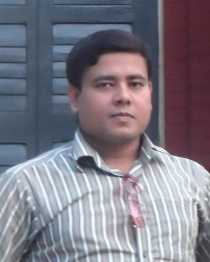 মোঃ সাইফুল ইসলাম সাইফ    
সহকারি শিক্ষক (গণিত)
সারমারা নাছির উদ্দিন উচ্চ বিদ্যালয় 
বকশীগঞ্জ, জামালপুর
 মোবাইলঃ ০১৭২২-৭০৩৭২৭ 
saifulislambtt16@gmail.com
উপস্থাপনায়
অধ্যায়ঃ ২(বীজগাণিতিক রাশি) 
বিষয়ঃ উচ্চতর গণিত 
শ্রেণিঃ নবম-দশম 
তারিখঃ ২০-০২-২০২১
নিচের সমীকরণ গূলো লক্ষ্য করঃ
নিচের সমীকরণ গূলো লক্ষ্য করঃ
শিখনফল
এই পাঠ শেষে শিক্ষার্থীরা----- 
১। আংশিক ভগ্নাংশ  কী তা  বলতে পারবে।
২ । আংশিক ভগ্নাংশ এর গাণিতিক সমস্যার সমাধান  করতে পারবে।
# যখন হরে বাস্তব ও একঘাতবিশিষ্ট উৎপাদক থাকে
 কিন্তু সেগুলোর কয়েকটির  পুনরাবৃত্তি হয়।
সমাধান
যা নির্ণেয় আংশিক ভগ্নাংশ।
#  যখন হরে বাস্তব ও দ্বিঘাতবিশিষ্ট উৎপাদক থাকে কিন্তু 
সেগুলোর কোনো পুনরাবৃত্তি হয় না।
একক  কাজ
একক কাজের সমাধান
যা নির্ণেয় আংশিক ভগ্নাংশ।
বাড়ির কাজ
সকলকে ধন্যবাদ